Agile communication, efficient teams
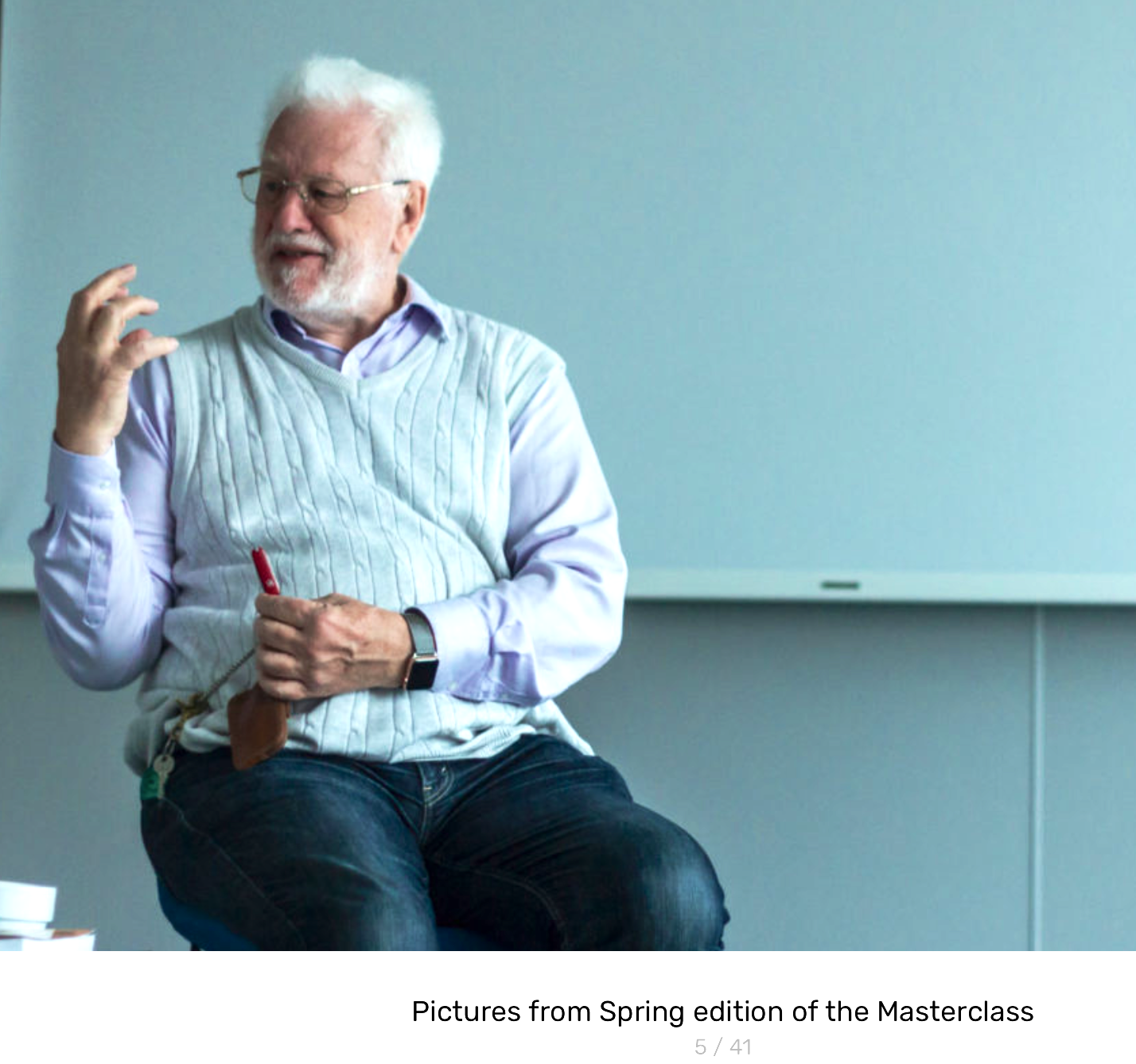 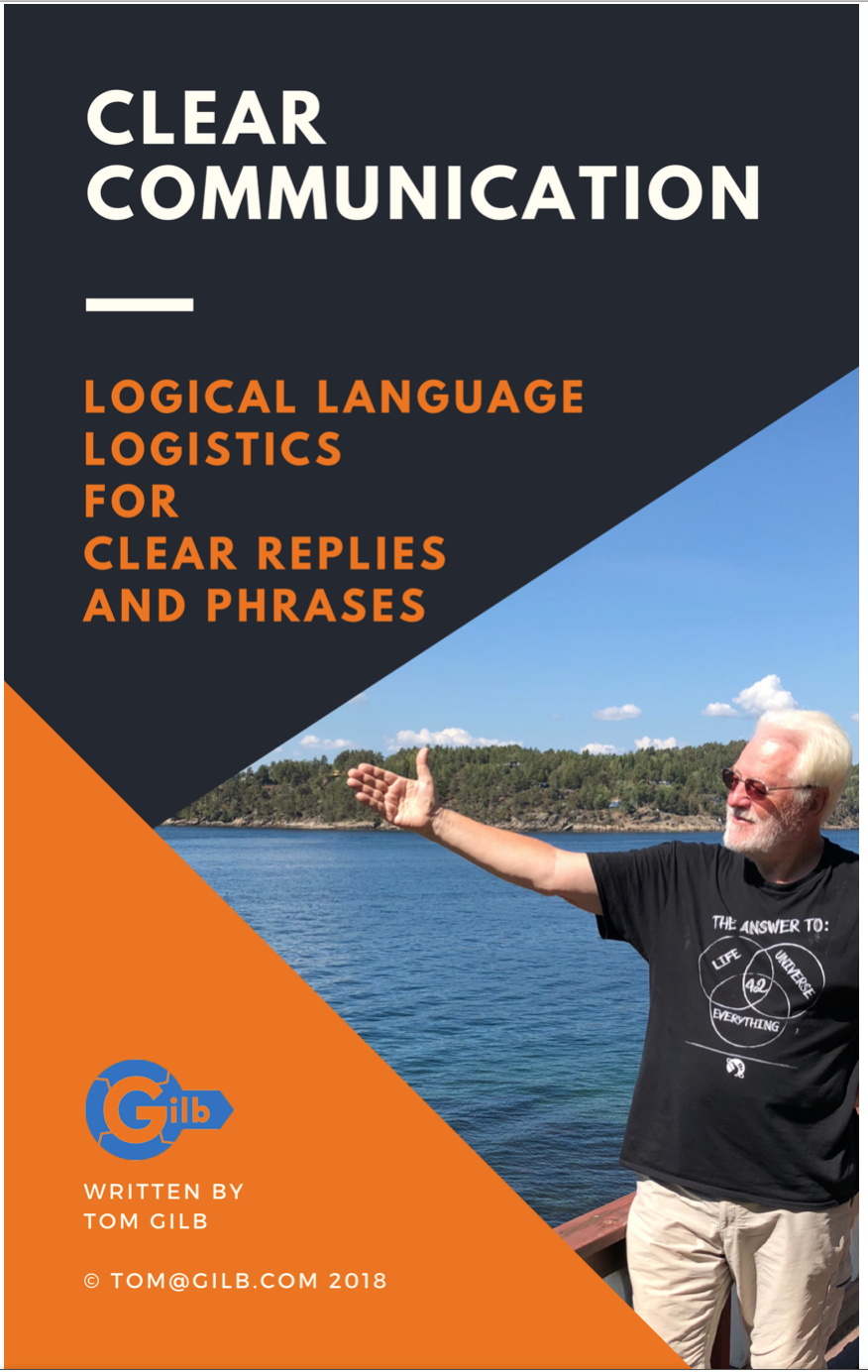 (45 min, including Q&A).

12:00 TO 12:45 MAY 22 2019 ,WEDNESDAY
Sector 3.0 Conference, Warsaw
‘Small Problems’ Workshop

Tom Gilb, Norway
tom@Gilb.com
@ImTomGilb
gilb.com
Tom Gilb 
at Katowice 
Masterclass, 2018
https://nowy.me/gilb/
[Speaker Notes: based on CC book
ps get pawel to make brochures
put masterclass link in all slides

workshop  so

Ambiguity test
mafia offer (priorities)
Brainstorm top 10 critical values
write values so can be unambiguously tested
sqc  count defects
you predicted/estimated you would get 95% availability, for a weeks delivery cycle. The cycle feedback is that you get only 90% availability and it took 3 weeks. What do you need to do?
nb this is billed as seminar, and you are thinking of doing a series of exercises


PROPOSED BY SECTOR 3.0
For the seminar session (we’ve already sent some suggestions earlier), we thought of the following topic and talking points (45 min, including Q&A).

Agile communication, efficient team
- Scrum, kanban, sprint and retro – why agile management works in an organization?
- Discover the secrets of agile communication
- Increase teamwork efficiency

12:00 TO 12:45 MAY 22 2019 ,WEDNESDAY]
Ambiguity Game
‘Ambiguity’ Game
‘Extremely Advanced App Security’
“Extremely Advanced App Security”
clarify this requirement in 10 words or less, in english
when I point to you, please loudly announce what you wrote
I will take 5 to 10 samples
timing: 5 to 10 minutes
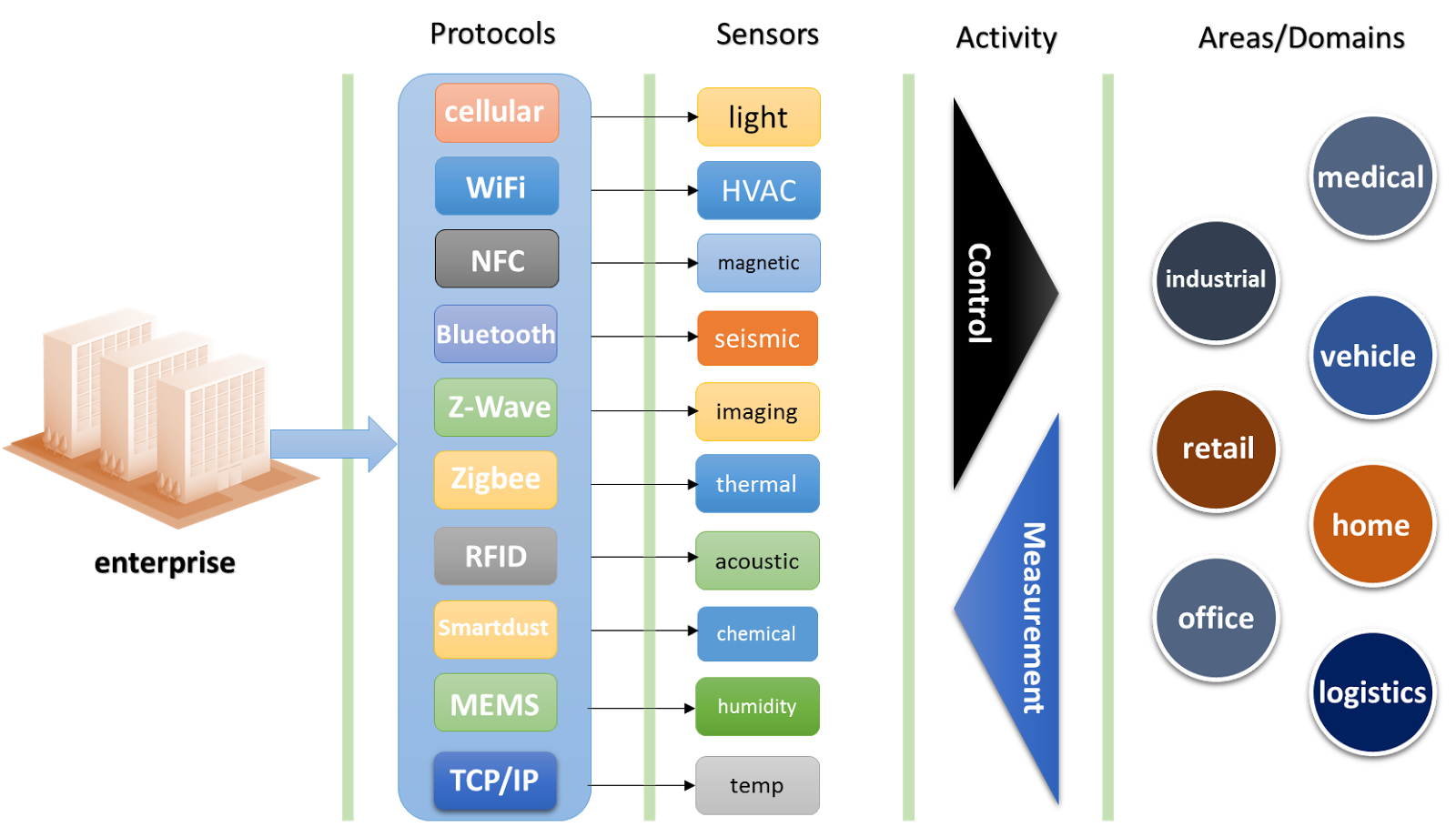 Ambiguity Game
“Extremely Advanced App Security”
(some interpretations) WAW May 2019
???
Ambiguity Game
“Extremely Advanced App Security”
Some Questions We Need to Discuss
Why do we get so many highly different interpretations?
What is the ‘communications’ consequence for a development team if this is the ‘requirement’, and all requirements are so ambiguous?
What can we do about this in Practice?
Quantification Game
Quantify: “State of the Art Usability”
Quantification Game
That means, express this requirement with a numeric, trackable, testable number
Limit your answer to 10 words of less.
For example: 
’60% people learn to do X within 5 minutes’
‘maximum 5% get their attempt wrong’
I will ask a few people to announce their answers.
Estimated time 10 minutes
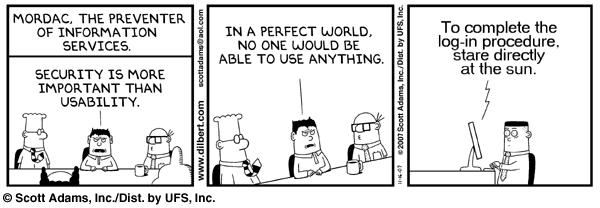 Quantification Game
Quantification Game
Quantify: “State of the Art Usability”
ANSWERS…..
…
Quantification Game
Quantification Game
Quantify: “State of the Art Usability”
Some Questions To Ponder and Discuss
Why does everybody have a different answer?
Are their any ’standards’ for quantified qualities (like there are for time, and weight, and electrical power and current)
What would a really strong and useful answer look like in practice?
To what degree is there ‘one right answer’, or 
To what degree does the answer need a lot of local domain tailoring ?
‘Mafia Offer’ Game
‘Best available encryption technology’ OR ‘Best Security ‘
Mafia Offer Game
if you say your requirement is 
‘Best available encryption technology’
and I then give you a choice:
“Do you want the 
Best available encryption technology
OR
The ‘Best Available Security Level’ ?
WHAT SHOULD THEY CHOOSE?
ENCRYPTION
SECURITY
DEPENDS
NONE OF THE ABOVE
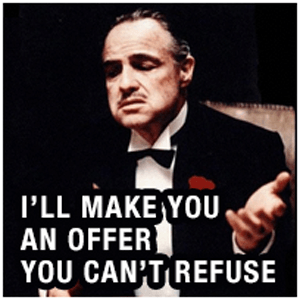 estimated game time 10 minutes
Mafia Offer Game
‘Mafia Offer’ Game
The Voting
ENCRYPTION
SECURITY
DEPENDS
NONE OF THE ABOVE
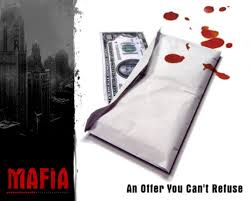 Mafia Offer Game
‘Mafia Offer’ Game
Some Questions
Why would we give our stakeholders a ‘mafia offer’?
What is the underlying problem, with the initial ‘Encryption’ requirement ?
can Mafia Offers be used as a clear communications tool in other connections ?
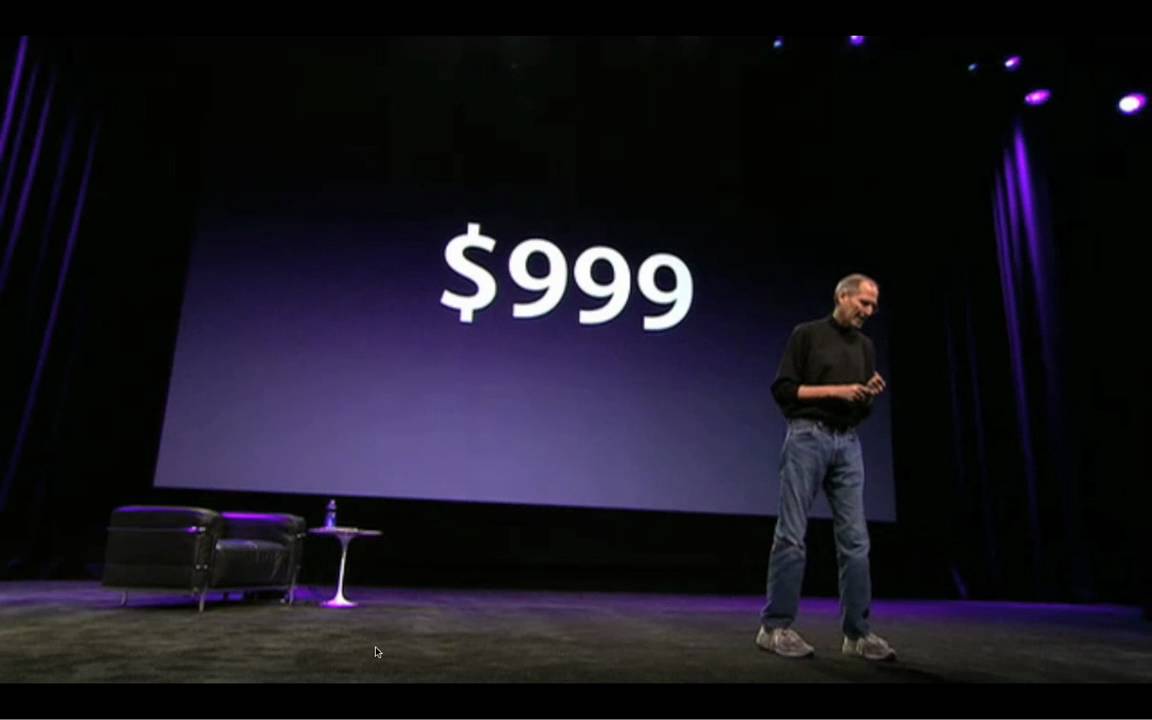 Another key ingredient borrowed from smart marketeers in the Mafia Offering is price anchoring. When Steve Jobs introduced the iPad to the big public he compared the price of the iPad to that of a Netbook. At the moment of the introduction of the iPad, Netbooks were sold for $999.

The iPad was introduced at “just” $499 instead of the $999. The audience applaused spontaneously and enthousiastically when they heard this “bargain” price. But is $499 such a bargain?
[Speaker Notes: http://scalemybusiness.com/mafia-offer/]
‘Agile Numeric Feedback’ Game
‘Agile Numeric Feedback’ Game
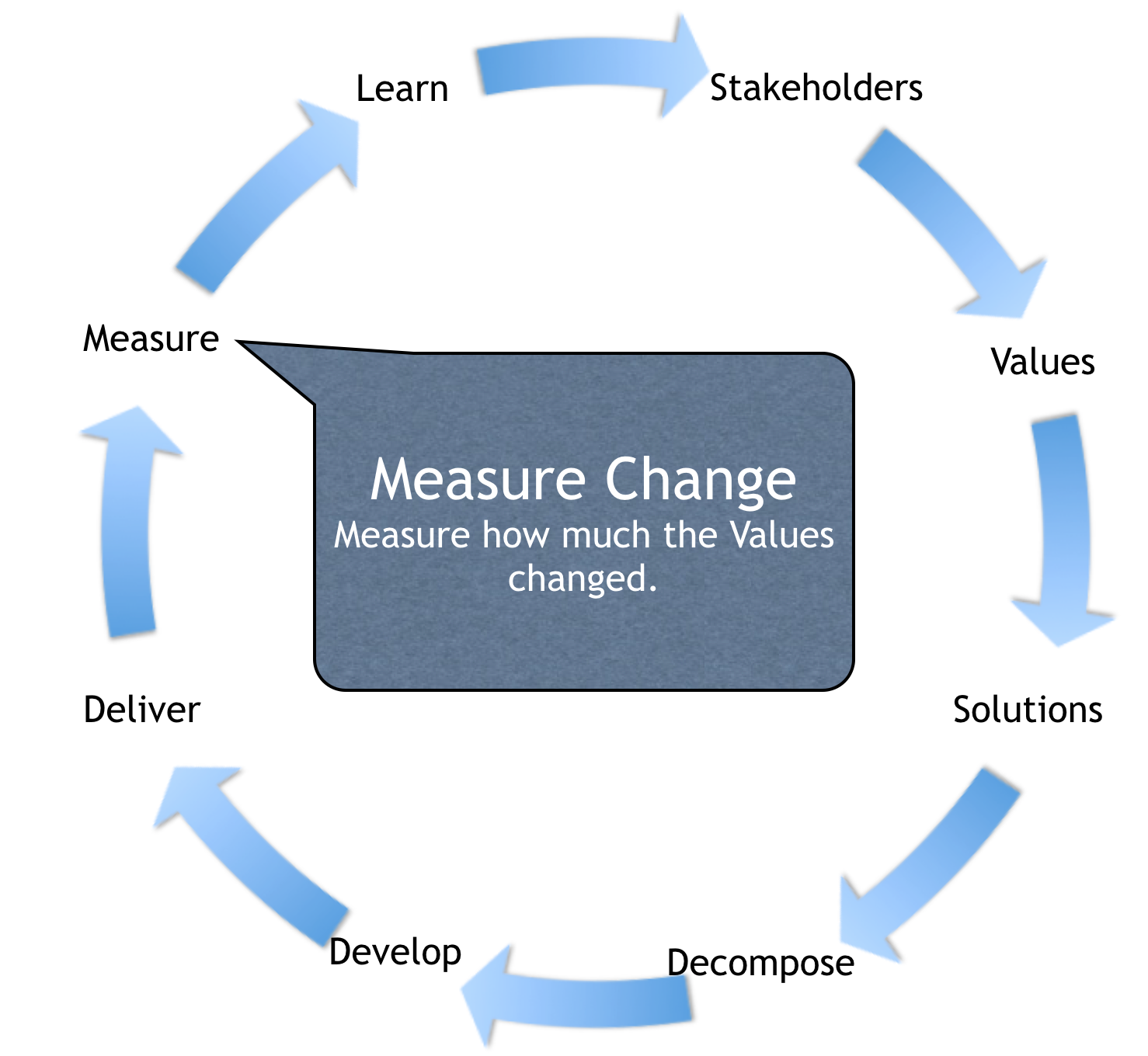 You estimated that Security Level would increase to 42%, from 30%, at the next agile delivery step
You measured that you only got 33%
What action would an Agile developer recommend?
Try Again
Redesign Security
Express your regrets to client
Try to hide the 33% fact
Claim victory: Security got better !
2. http://concepts.gilb.com/dl896
[Speaker Notes: Mills, H. 1980. The management of software engineering: part 1: principles of software engineering. IBM Systems Journal 19, issue 4 (Dec.):414-420.
Direct Copy
http://trace.tennessee.edu/cgi/viewcontent.cgi?article=1004&context=utk_harlan

Includes Mills, O’Niell, Linger, Dyer,Quinnan p- 466 on

Got link 2016 via Graham Matthews Australia.
MIlls and Quinnan Slides
http://concepts.gilb.com/dl896
Put in 12 3 17)]
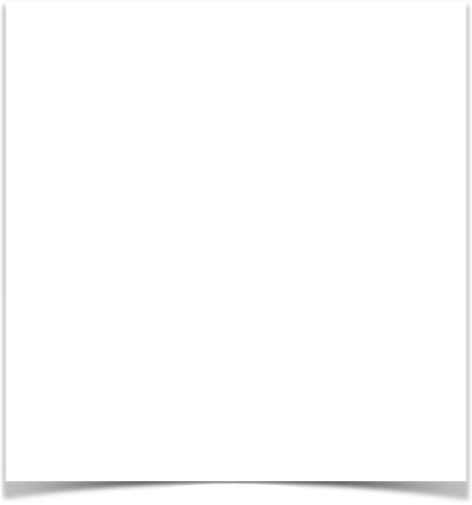 Quantification Knowledge Game
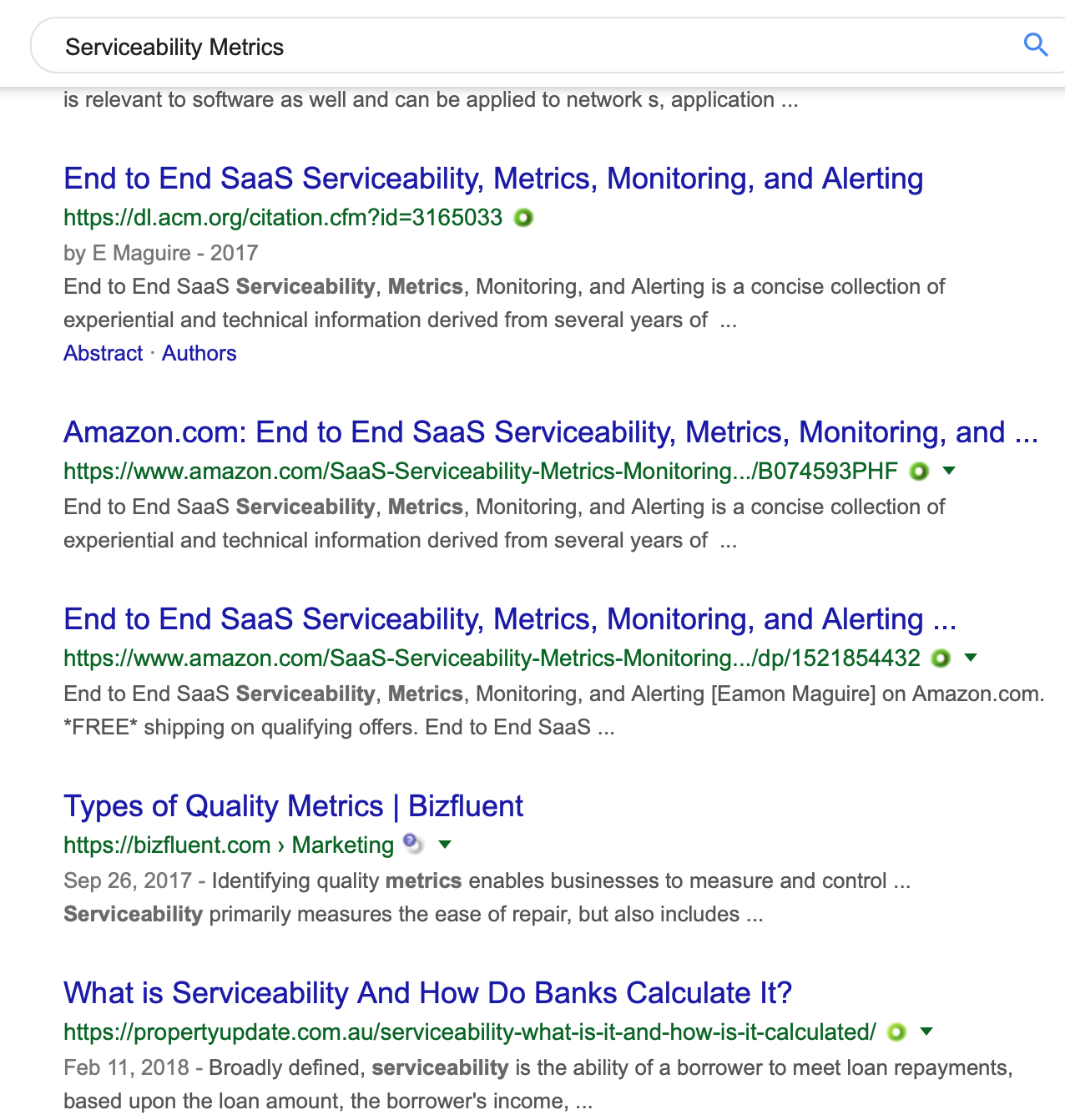 Quantification Knowledge Game
Pick your hottest quality or value, ending with ‘-ity’
Flexibility, Portability, Usability, Security, Availability, Serviceability, etc. anything else
insert it in your browser, with the word ‘metrics’
like ‘Serviceability Metrics’
Does this demonstrate that almost all ‘qualities’ can be quantified?
and that there are plenty of people willing to share the knowledge with us?
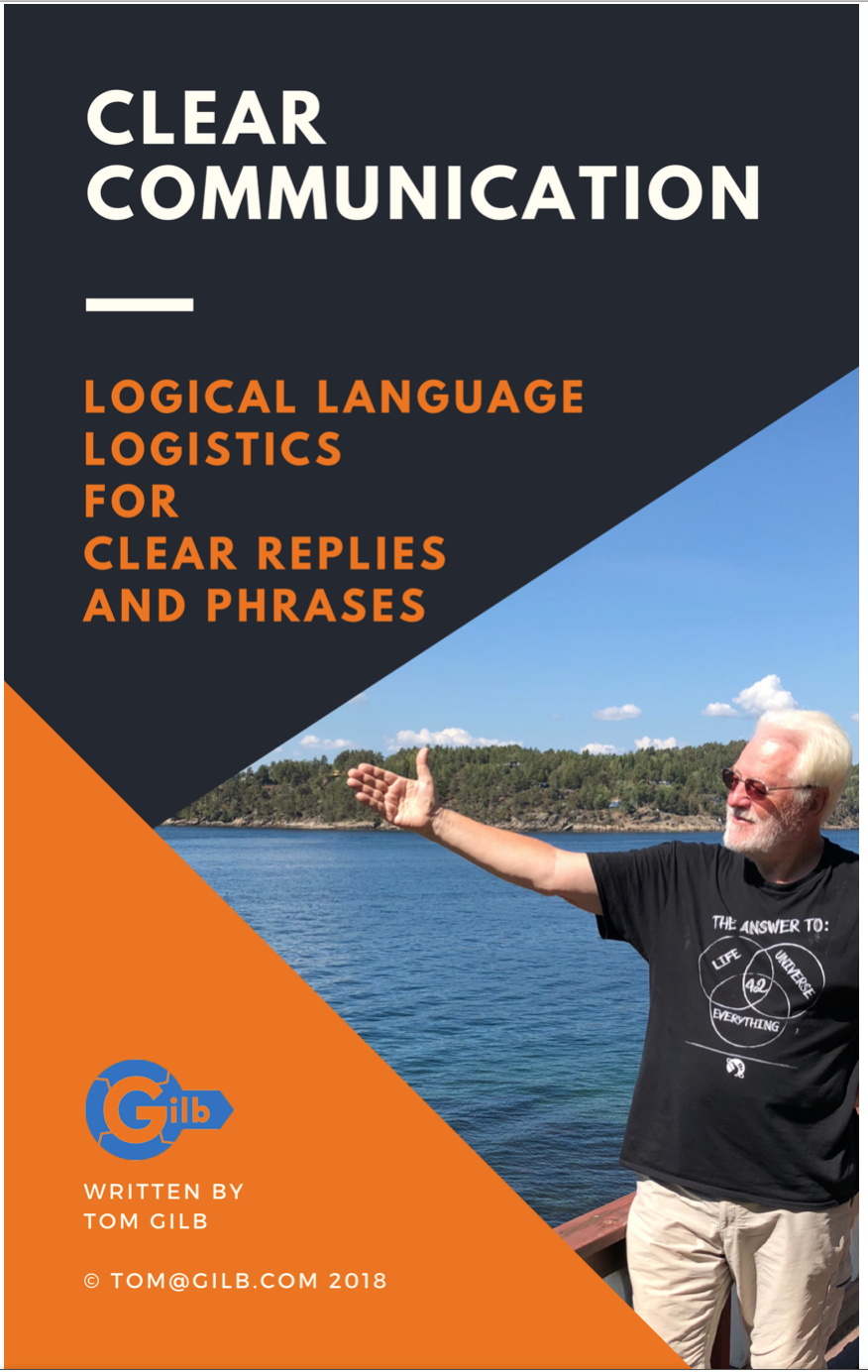 Where do these ideas lead us to?
‘Highly-structured, quantified, clarity 
for complex systems’
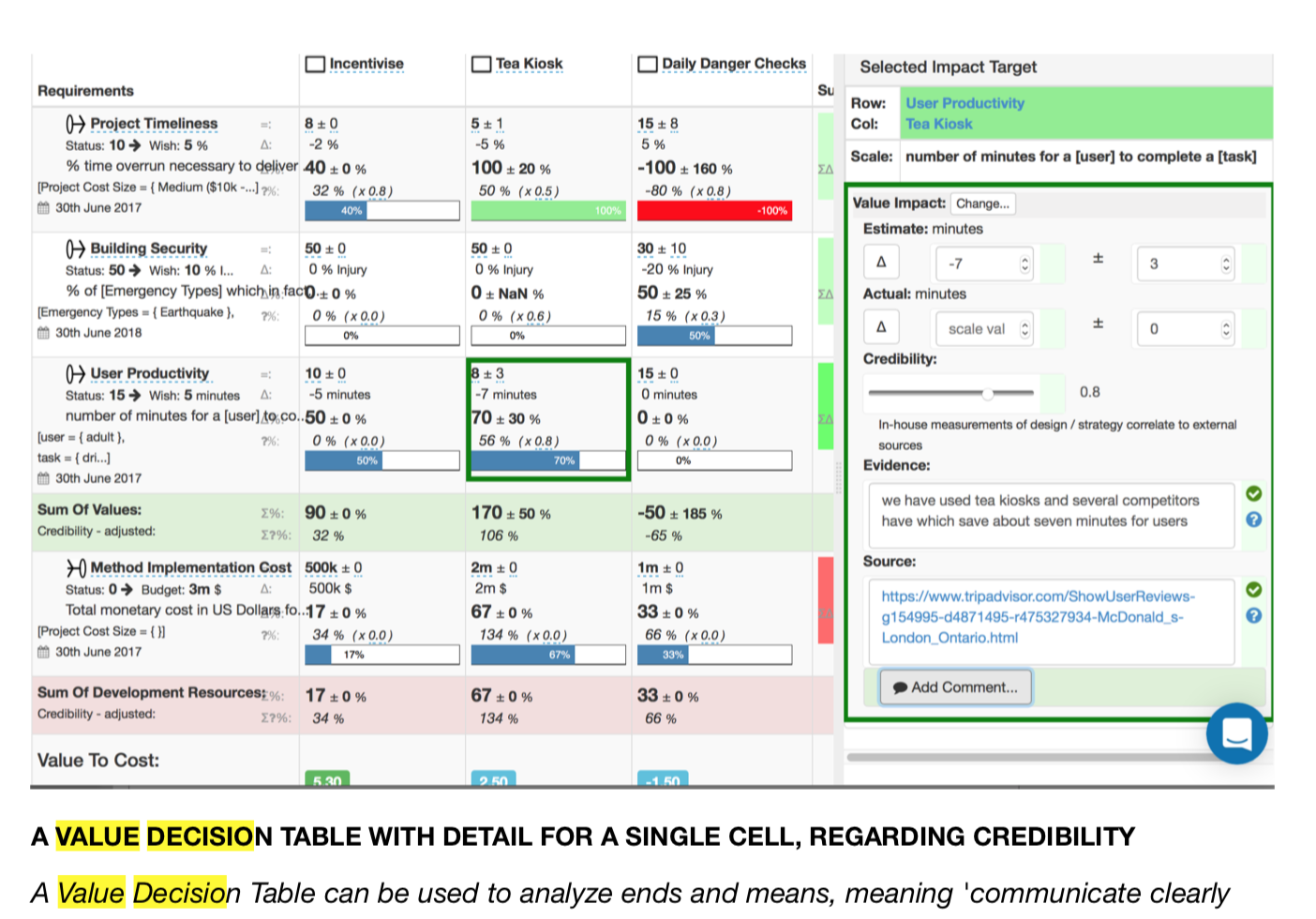 Here is a textbook on ‘Agile Communication’

‘Do you want it free? 
Or would you prefer to pay €14?’
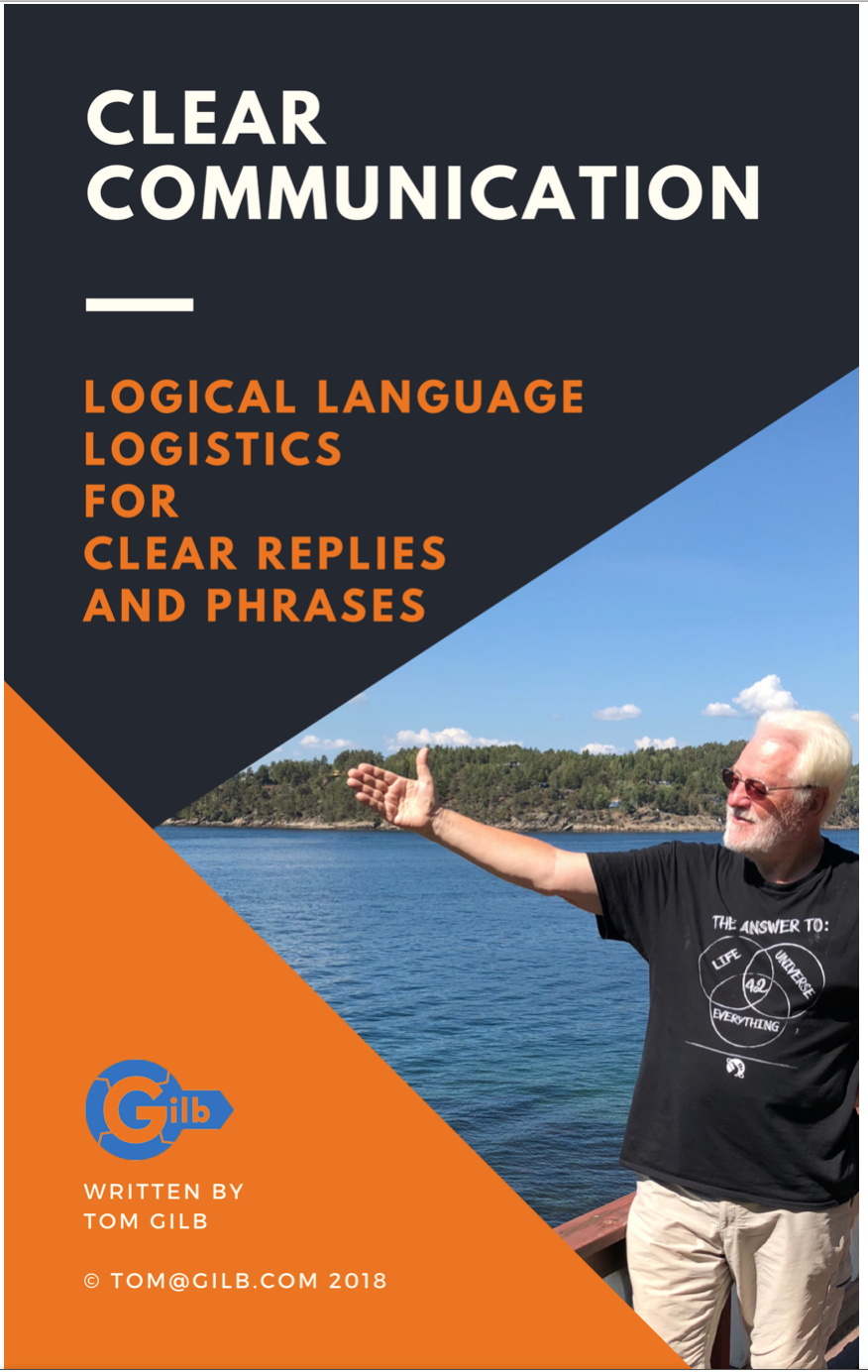 Clear Communication. https://www.gilb.com/offers/Y36JRL6g/checkout
FREE GIFT REVIEW COPY FOR YOU participants at the Sector 3.0 Seminar. NO COUPON CODE REQUIRED.
This is a photo of the author, at his Oslo Fjord 
Summer Cabin, where this book was written 2018
The T-Shirt was a Gift from my Polish friends
42 is the rank of Poland in ‘World Happiness Index’  survey 2018
[Speaker Notes: https://countryeconomy.com/demography/world-happiness-index/poland
2018 #42.  Good to note 2019 #40  

https://www.usnews.com/news/best-countries/poland
#33 in Quality of Life

https://www.usnews.com/news/best-countries]